Individual response to vitamin D (INVITE) TRIALMULTI-ETHNIC STUDY OF ATHEROSCLEROSIS
Ian de Boer MD MS
Bryan Kestenbaum MD MS
University of Washington
Division of Nephrology
Kidney Research Institute
Seattle, Washington
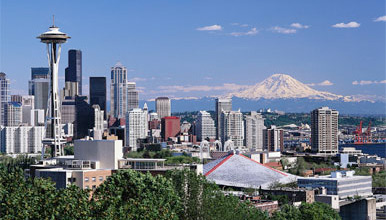 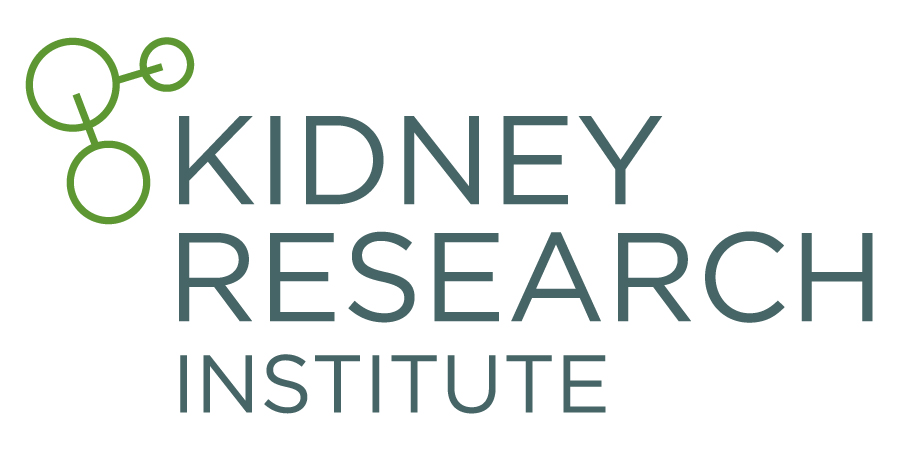 Low vitamin D levels CONSISTENTLY associated with CARDIOVASCULAR disease, FRACTURE, CANCER, & MORTALITY
Associations of serum 25(OH)D <20 ng/mL in Cardiovascular Health Study
ASSOCIATIONS OF 25(OH)D LEVELS WITH CORONARY HEART DISEASE VARIES BY RACE/ETHNICITY
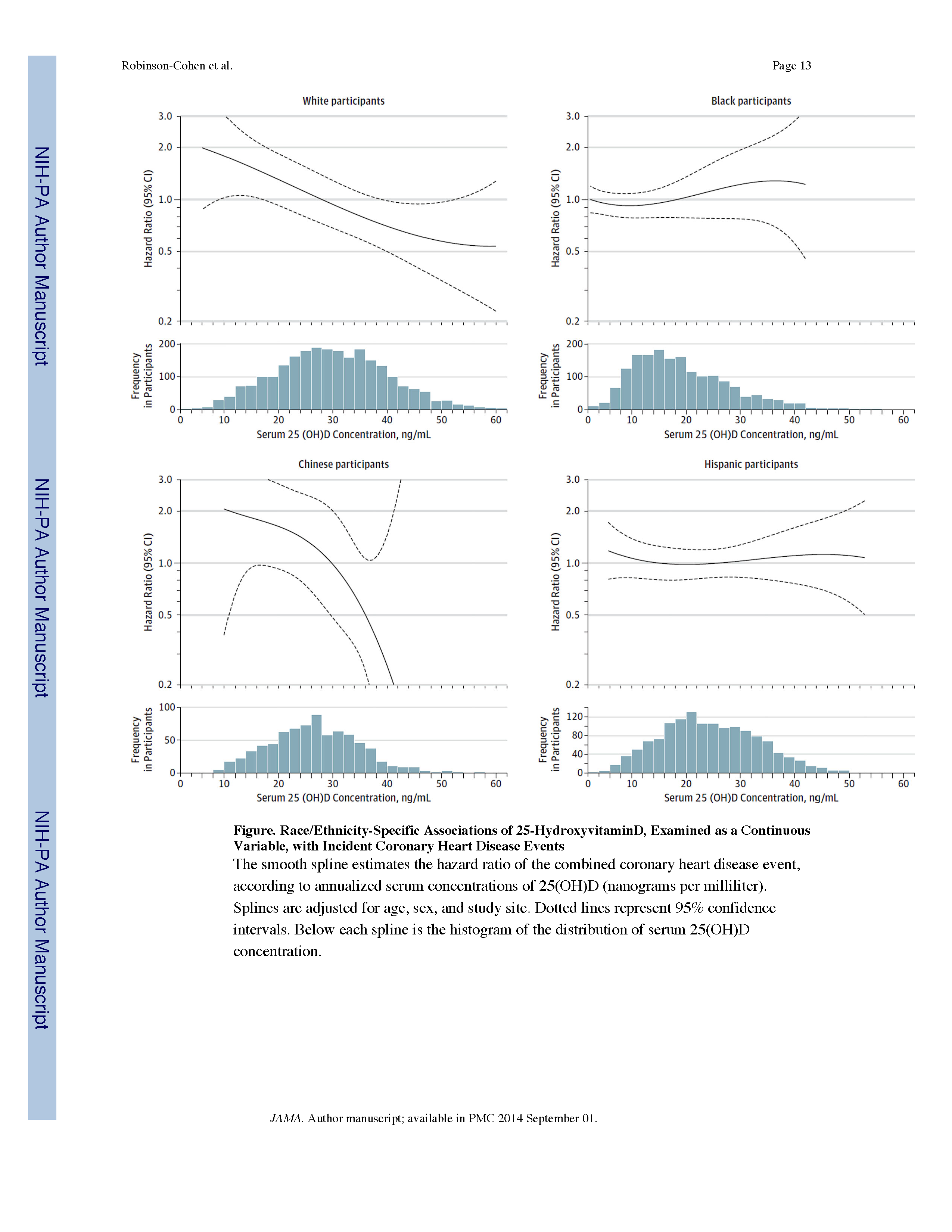 MESA
N=6,436
ACTIVATED VITAMIN D REGULATES GENETIC PATHWAYS related to CARDIOVASCULAR disease
25(OH)D
1,25(OH)2D
VDR
VDRE
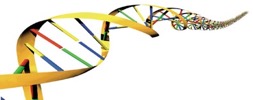 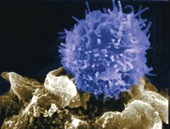 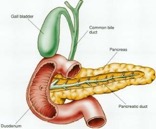 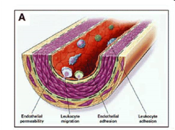 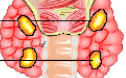 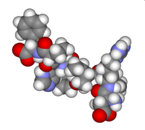 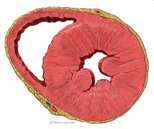 Immune
Glucose
Vascular
Parathyroid
RAAS
Myocytes
VITAMIN D METABOLISM OCCURS THROUGH A SERIES OF   well-defined METABOLIC STEPS
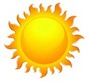 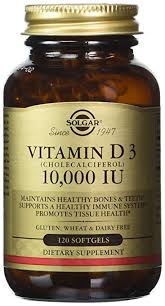 Vitamin D3
Cholecalciferol
7-dehydrocholesterol
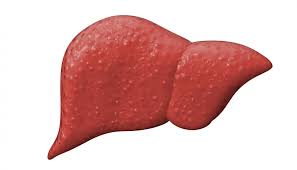 CYP2R1
25(OH)D
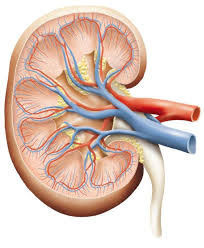 CYP27B1
CYP24A1
24,25(OH)2D
1,25(OH)2D
Biological effects
LARGE INTER-INDIVIDUAL VARIATION IN RESPONSE TO FIXED DOSE OF CHOLECALCIFEROL
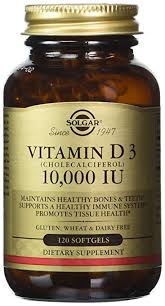 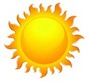 Vitamin D3
Cholecalciferol
7-dehydrocholesterol
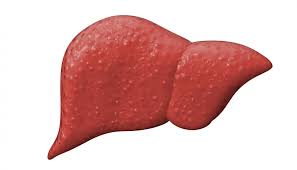 CYP2R1
25(OH)D
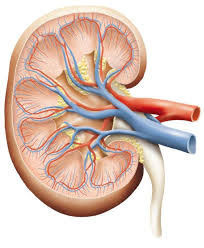 CYP27B1
CYP24A1
24,25(OH)2D
1,25(OH)2D
Biological effects
Individual response to vitamin D treatment (INVITE)AIMS
Identify genetic polymorphisms and clinical characteristics that modify the biological response to cholecalciferol treatment, assessed by changes in serum parathyroid hormone and 1,25-dihydroxyvitamin D concentrations
Identify improved biomarkers of baseline vitamin D status based on the biologic response to cholecalciferol treatment
Individual response to vitamin D treatment (INVITE)APPROACH
16-week interventional trial of cholecalciferol treatment within MESA
Five MESA field centers
Johns Hopkins, Columbia, Northwestern, Wake Forest, UCLA
Exclusion criteria
Current use of >1,000 IU vitamin D daily
History of kidney stones
History of hyperparathyroidism
Individual response to vitamin D treatment (INVITE)APPROACH
Treatment:  2000 IU cholecalciferol or placebo daily for 16 weeks (3:1 ratio)
Central block randomization at MESA coordinating center
Screening, recruitment, and drug dispensation at MESA field centers
Participants return 16-weeks later for repeat sample collection and pill counts
Individual response to vitamin D treatment (INVITE)OUTCOMES
Individual response to vitamin D treatment (INVITE)SUSPECTED MODIFYING FACTORS
Attributes that may influence impact of vitamin D treatment on study outcomes
Common and rare polymorphisms in vitamin D metabolism genes
Biomarkers of baseline vitamin D status (24,25-OH2D)
Clinical characteristics (race, obesity, diabetes)
Individual response to vitamin D treatment (INVITE)MESA SITE COORDINATION
Johns Hopkins							Wendy Post, Erin Michos
Northwestern							Norrina Allen, Kiang Liu
Columbia									Steve Shea
Wake Forest								Greg Burke
UCLA										Karol Watson
Seattle										Kayleen Williams, Craig Johnson
Individual response to vitamin D treatment (INVITE)PITFALLS AND SOLUTIONS
Individual response to vitamin D treatment (INVITE)ENROLLMENT OVER 26 MONTHS
Individual response to vitamin D treatment (INVITE)ENROLLMENT OVER 26 MONTHS
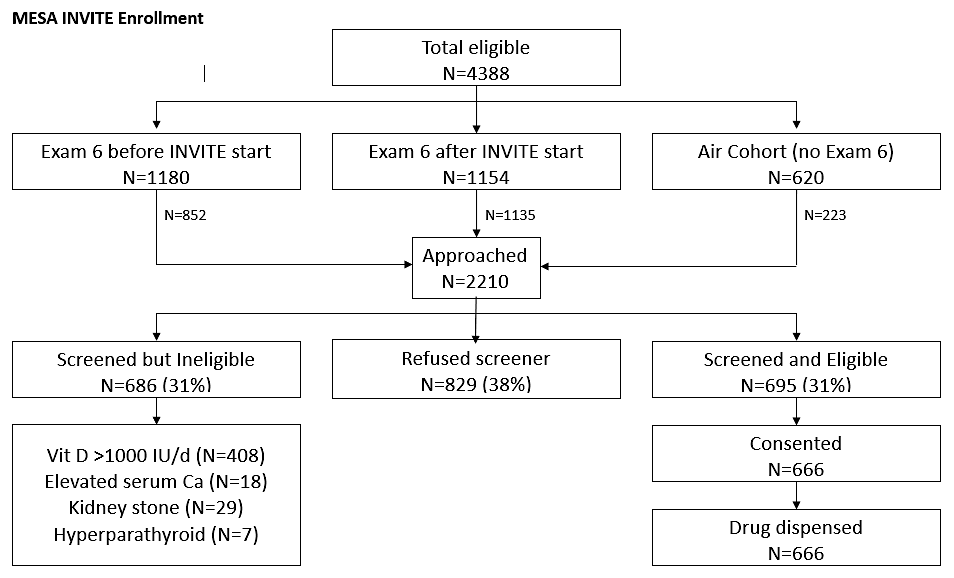 Enrolled 666 / 1524 = 44% eligible participants
Individual response to vitamin D treatment (INVITE)RETENTION
666 MESA participants enrolled
26 lost to follow-up
590 Completed exam 6A
50 Exam 6A pending
Individual response to vitamin D treatment (INVITE)ADHERENCE
Data from 573 participants who completed exam 6A
Target adherence = 112 pills
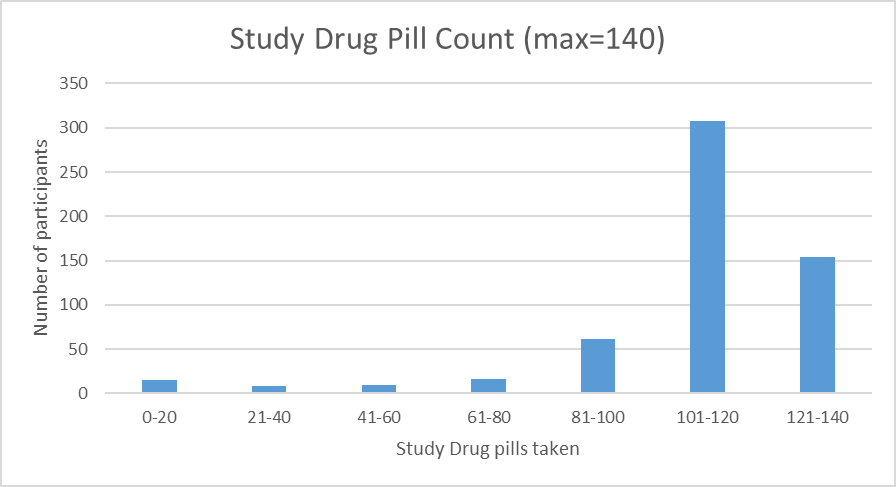 Follow-up visit window is 12-20 weeks.
521 of 573 participants (91%) reported 84-140 pills.
Individual response to vitamin D treatment (INVITE)completed work
481 laboratory assays completed (25-OHD, 1,25-OH2D, 24,25-OH2D, PTH)
474 letters sent 
Last 6A visit scheduled for May 21, 2019
Individual response to vitamin D treatment (INVITE)planned analysis
1.	Describe lessons learned conducting a clinical trial within an 	established observational cohort study
2. 	Determine clinical characteristics associated with individual-level 	response to cholecalciferol treatment (obesity, race, kidney function)
3.	Identify common and rate genomic determinants of the individual-level 	response to cholecalciferol treatment
4. 	Assess novel biomarkers of vitamin D deficiency based on biologic 	response to cholecalciferol treatment
Vital trial results
January, 2019
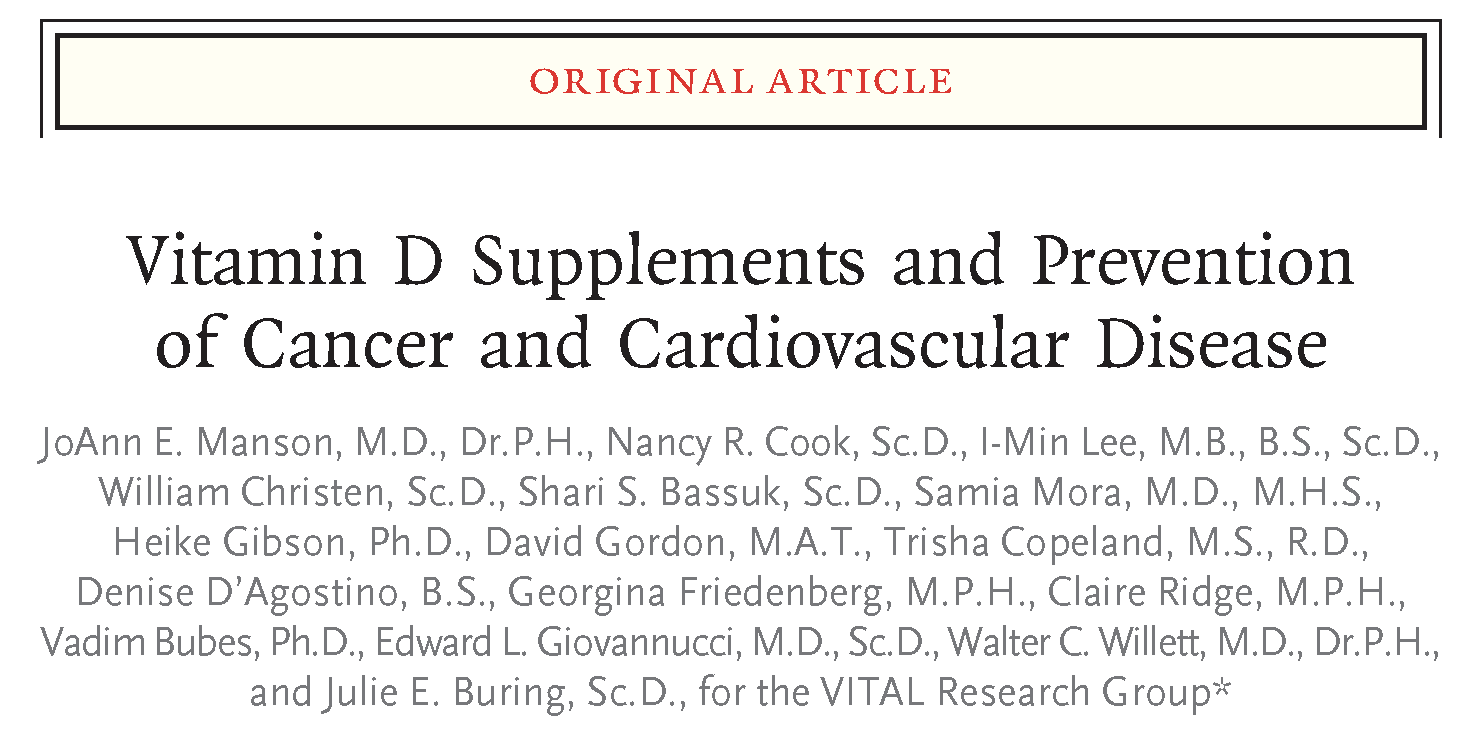 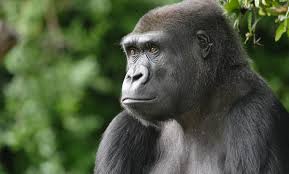 Vital trial results
January, 2019
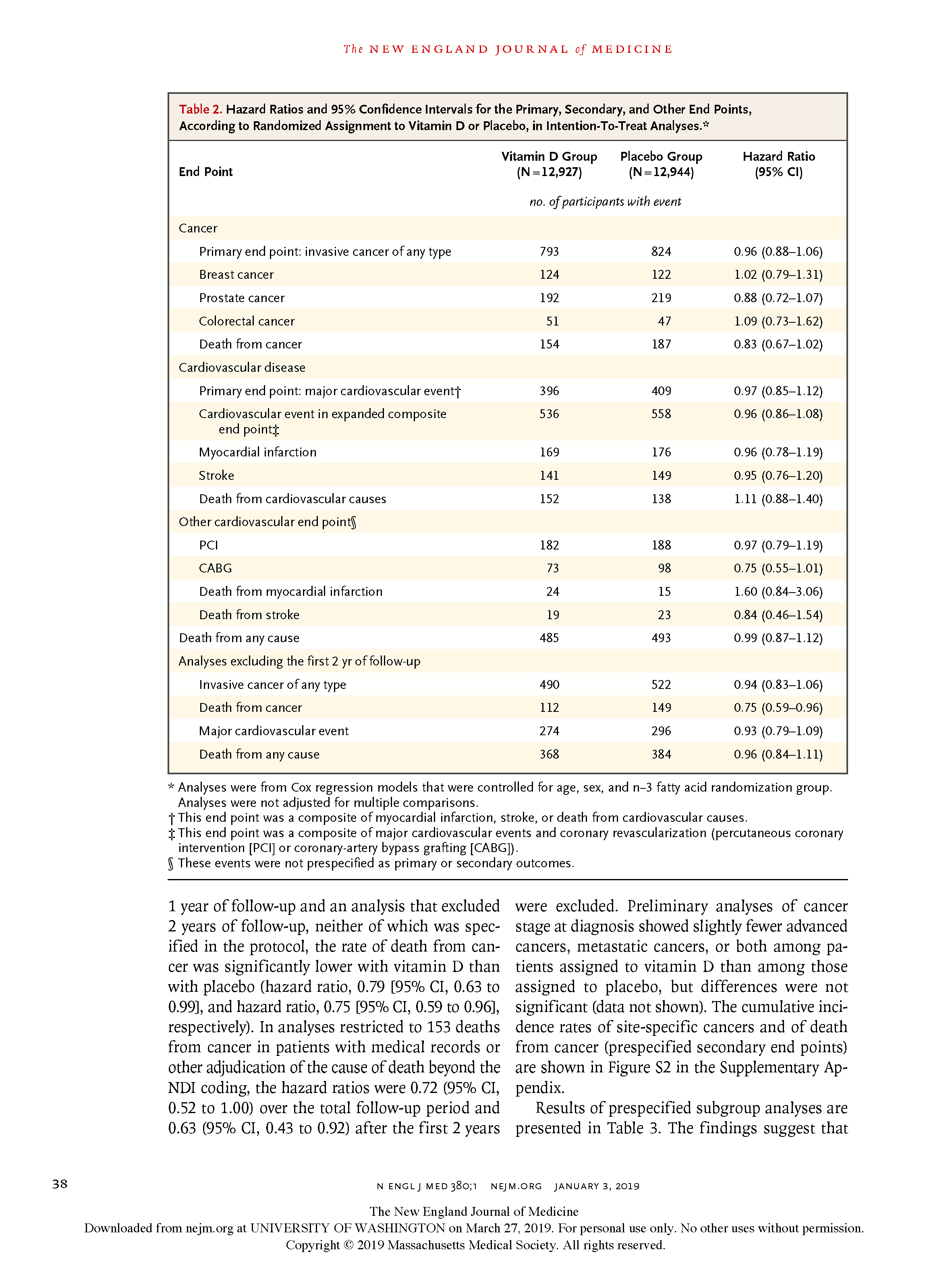 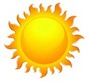 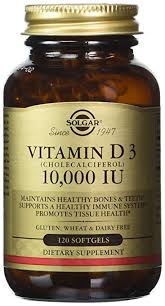 Vitamin D3
Cholecalciferol
7-dehydrocholesterol
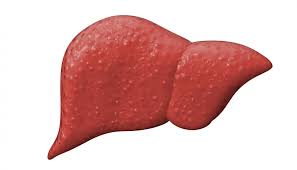 CYP2R1
25(OH)D
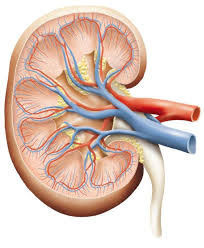 CYP27B1
CYP24A1
24,25(OH)2D
1,25(OH)2D
Low serum 25(OH)D levels consistently associated with cardiovascular disease, cancer, fractures across multiple observational studies.
Cholecalciferol supplementation markedly increases serum 25(OH)D levels but does not impact these outcomes.